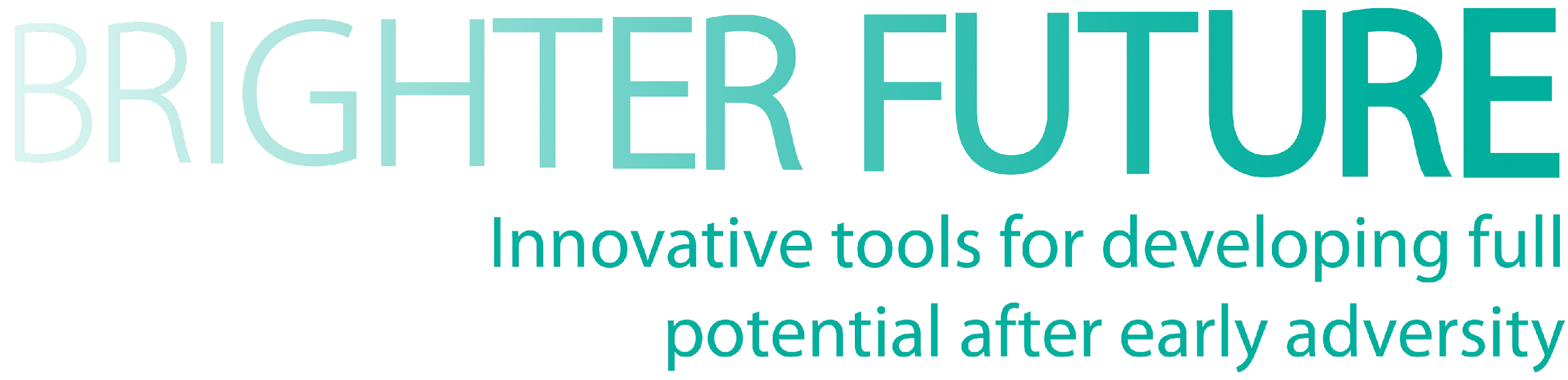 DEEL 2.2
Hoe ontwikkel je een inclusieve school 
waar iedereen telt
Het BRIGHTER FUTURE project is gefinancierd met steun van de Europese Commissie. Dit materiaal geeft alleen de visie van de auteurs weer. De Commissie kan niet verantwoordelijk worden gehouden voor de inhoud.
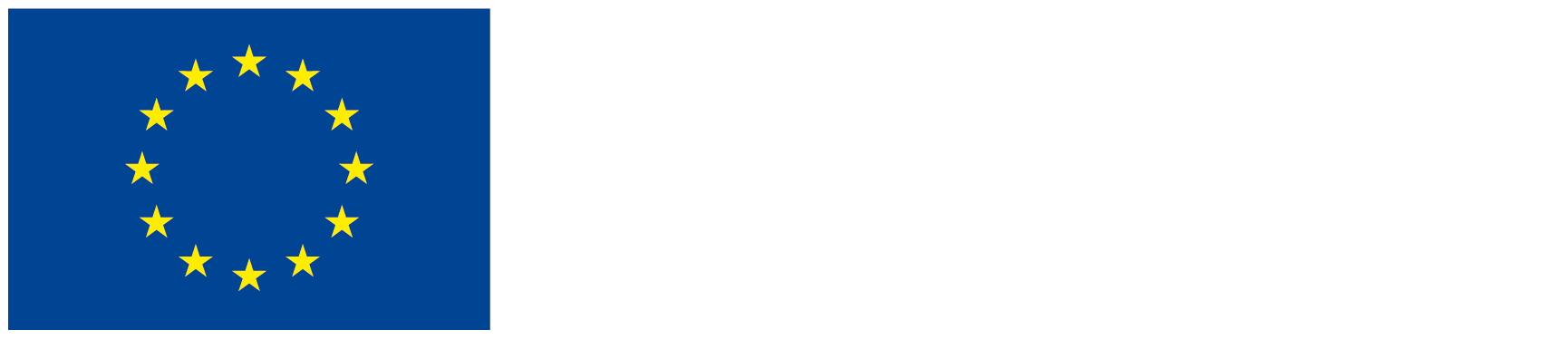 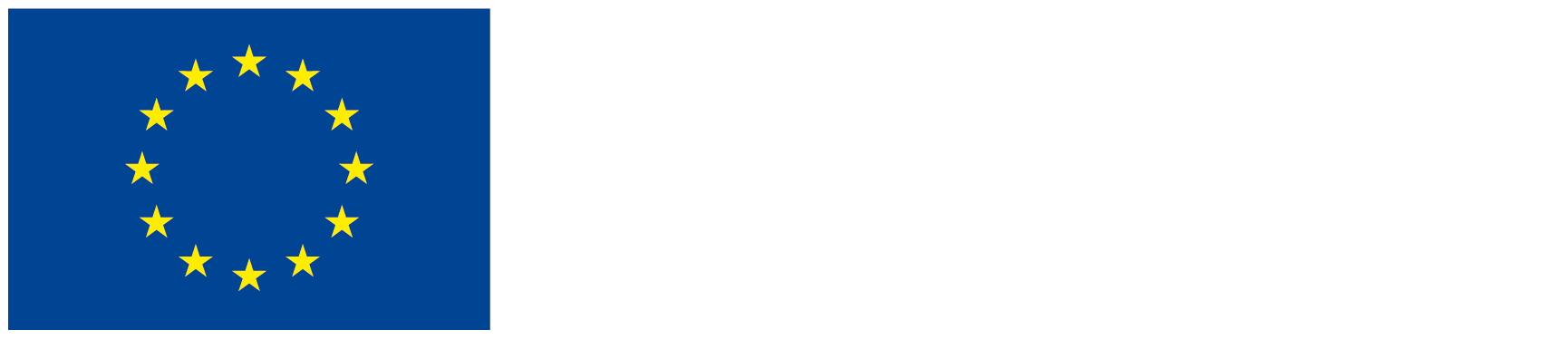 The BRIGHTER FUTURE project has been funded with support from the European Commission. This material reflects the views only of the authors, and the Commission cannot be held responsible for any use which may be made of the information contained therein.
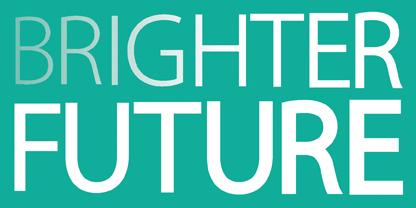 Inhoud
Inclusief onderwijs en coöperatief werken

Puzzels: het maken van werkgroepen

Introduceer jezelf

Casus

Conclusies
Het BRIGHTER FUTURE project is gefinancierd met steun van de Europese Commissie. Dit materiaal geeft alleen de visie van de auteurs weer. De Commissie kan niet verantwoordelijk worden gehouden voor de inhoud.
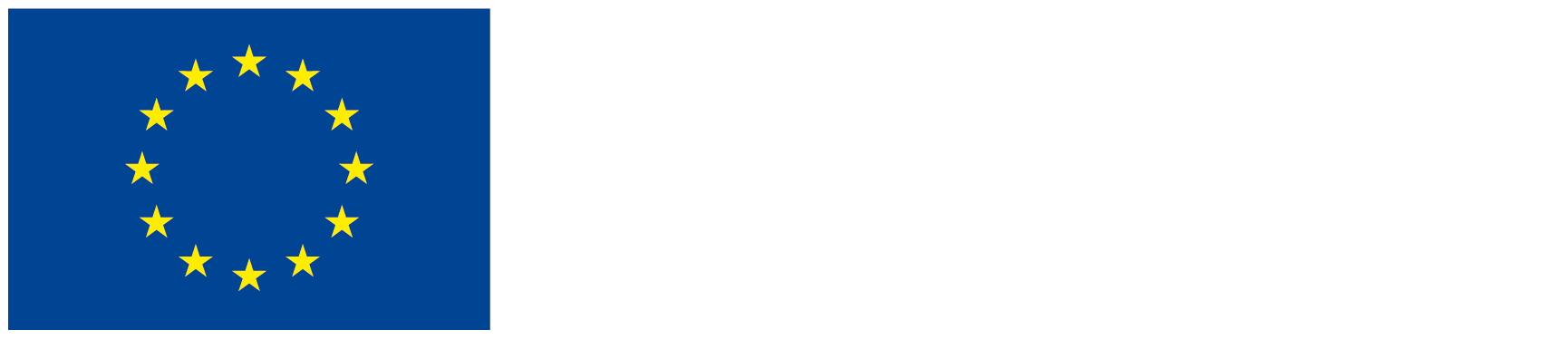 Inclusief onderwijs
Gelijkwaardigheid en gelijkheid

Hulpmiddelen voor verandering: coöperatief werken
Het BRIGHTER FUTURE project is gefinancierd met steun van de Europese Commissie. Dit materiaal geeft alleen de visie van de auteurs weer. De Commissie kan niet verantwoordelijk worden gehouden voor de inhoud.
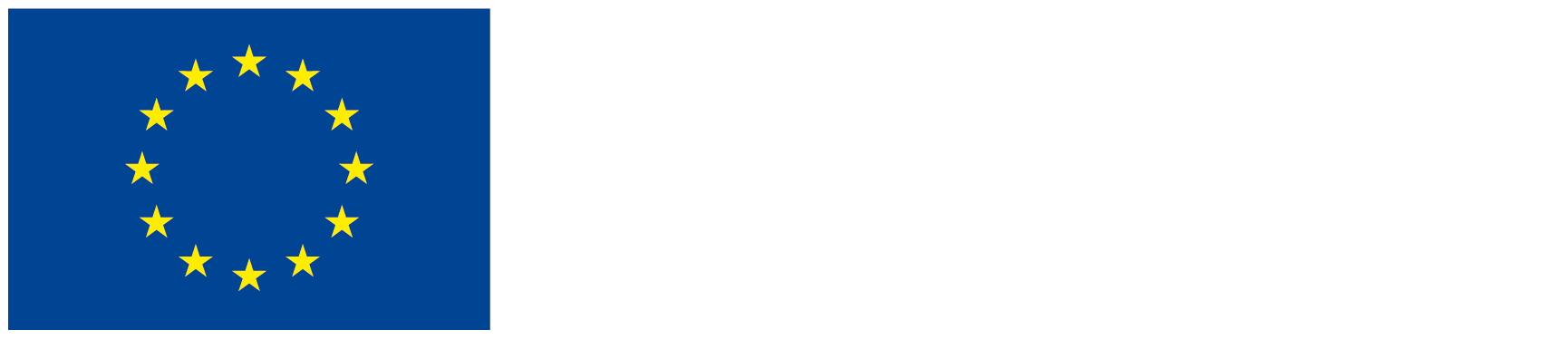 Diversiteit in de klas
Sommige kinderen hebben bepaalde vaardigheden en andere kinderen hebben andere vaardigheden.
Sommige van hen zijn meer vaardig dan anderen.
Sommige van hen weten wat ze moeten doen en hoe of vragen om hulp als ze dat nodig hebben en anderen weten niet wat ze moeten doen of hoe ze dat moeten doen.
Sommige leerlingen hebben leerproblemen, anderen minder en anderen helemaal niet...
Het BRIGHTER FUTURE project is gefinancierd met steun van de Europese Commissie. Dit materiaal geeft alleen de visie van de auteurs weer. De Commissie kan niet verantwoordelijk worden gehouden voor de inhoud.
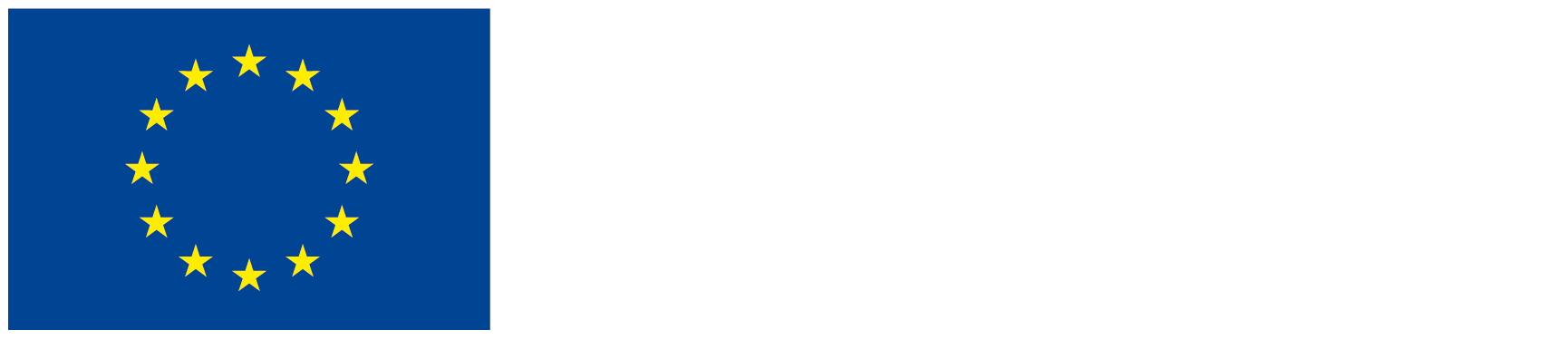 Werkgroepen
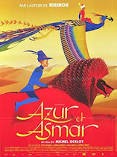 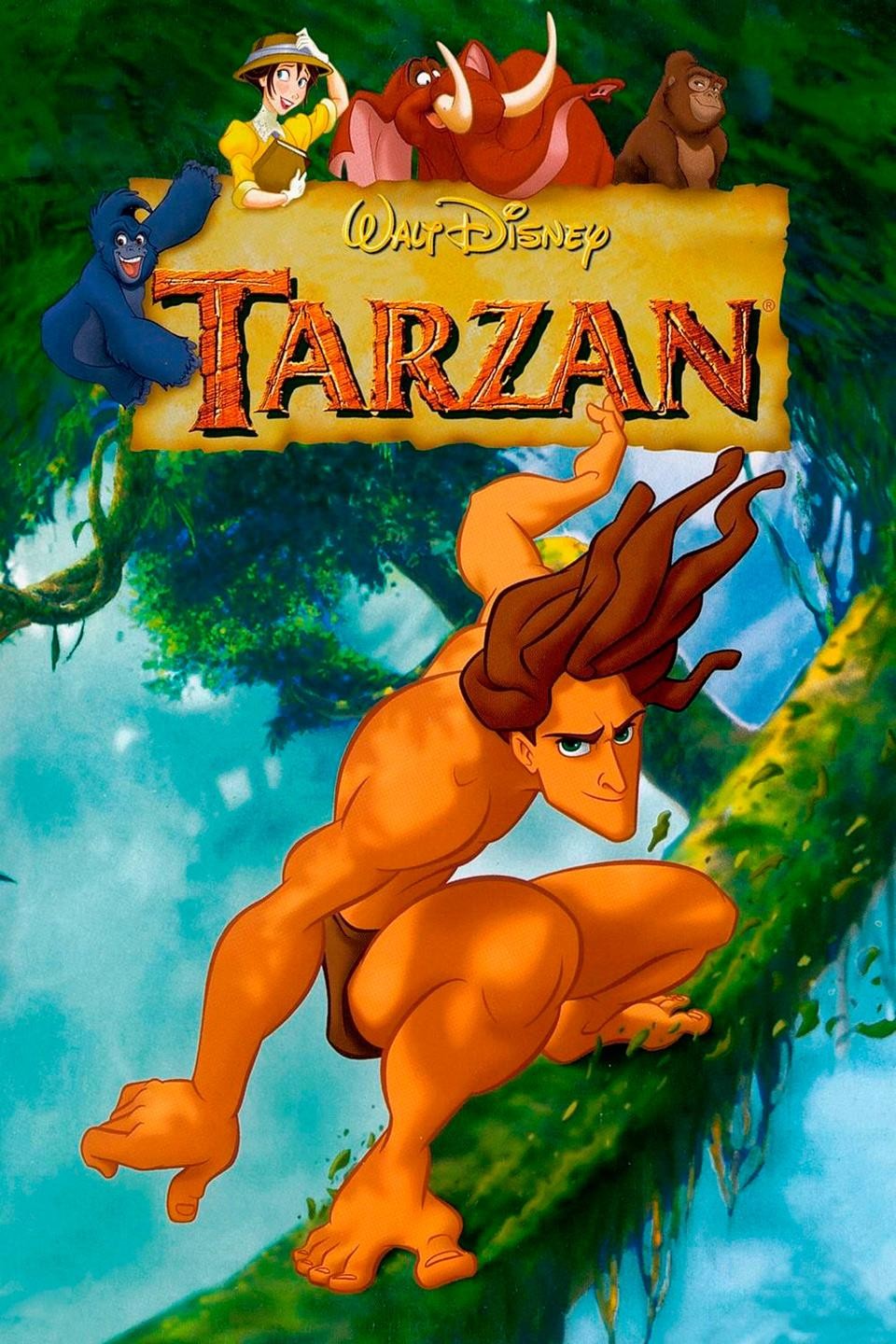 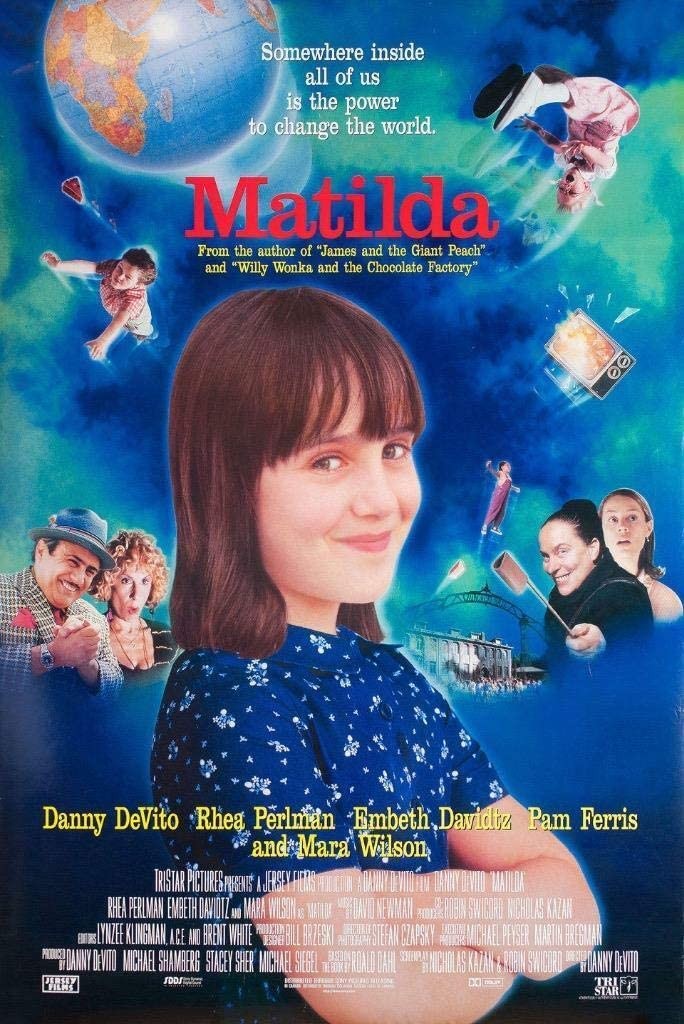 Tutor
Familie
Therapeut
Het BRIGHTER FUTURE project is gefinancierd met steun van de Europese Commissie. Dit materiaal geeft alleen de visie van de auteurs weer. De Commissie kan niet verantwoordelijk worden gehouden voor de inhoud.
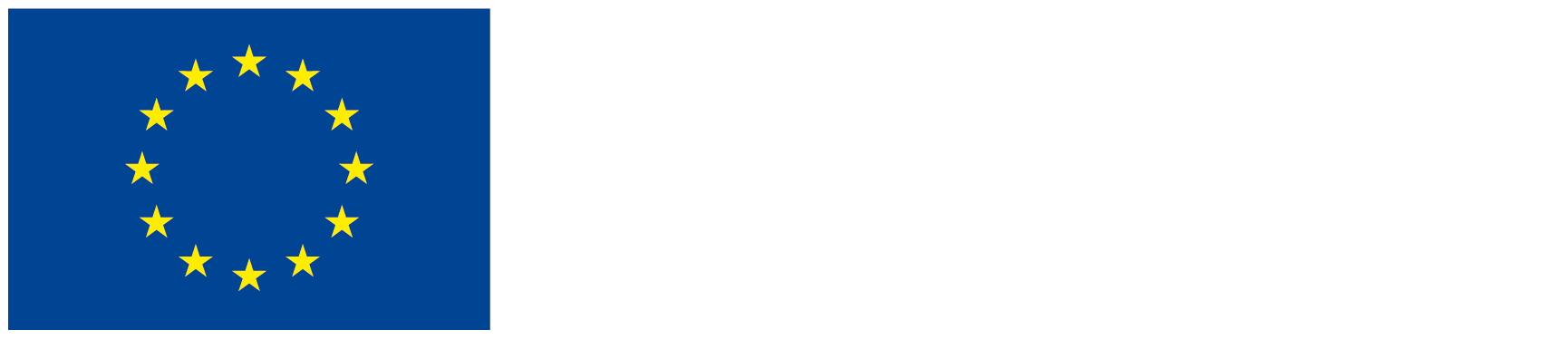 Casus
Alex is een 9-jarige jongen die geadopteerd is uit Ethiopië toen hij 3 jaar oud was. Hij is dit jaar op school gekomen, nadat hij een school had verlaten waar hij sinds de kleuterschool zat.
In een gesprek met de vorige leerkracht van Alex meldde die dat Alex de laatste tijd wat storend gedrag in de klas vertoonde, en na een gesprek met de familie waren ze van mening dat de familie overbezorgd was.
Aan het begin van het schooljaar informeerde de familie de begeleidingsdienst van de school dat Alex therapie volgde.
We zijn nu aan het einde van het eerste trimester en de huidige leerkracht merkt op dat Alex haar deze week blijft uitdagen. Hij onderbreekt de les, maakt grapjes, staat op van zijn stoel, stoort zijn klasgenoten, enz.
Daarnaast heeft het personeel van de eetzaal gemeld dat er een verandering van conciërges is geweest en dat Alex storend gedrag is gaan vertonen.
Op het schoolplein ziet een leerkracht dat Alex Rubén duwt en aanvalt terwijl ze samen aan het voetballen zijn.
Wanneer de leerkracht hen uit elkaar haalt en vraagt wat er is gebeurd, is Alex sprakeloos en antwoordt hij niet. Een andere klasgenoot zegt dat Rubén een racistische opmerking maakte.
Het BRIGHTER FUTURE project is gefinancierd met steun van de Europese Commissie. Dit materiaal geeft alleen de visie van de auteurs weer. De Commissie kan niet verantwoordelijk worden gehouden voor de inhoud.
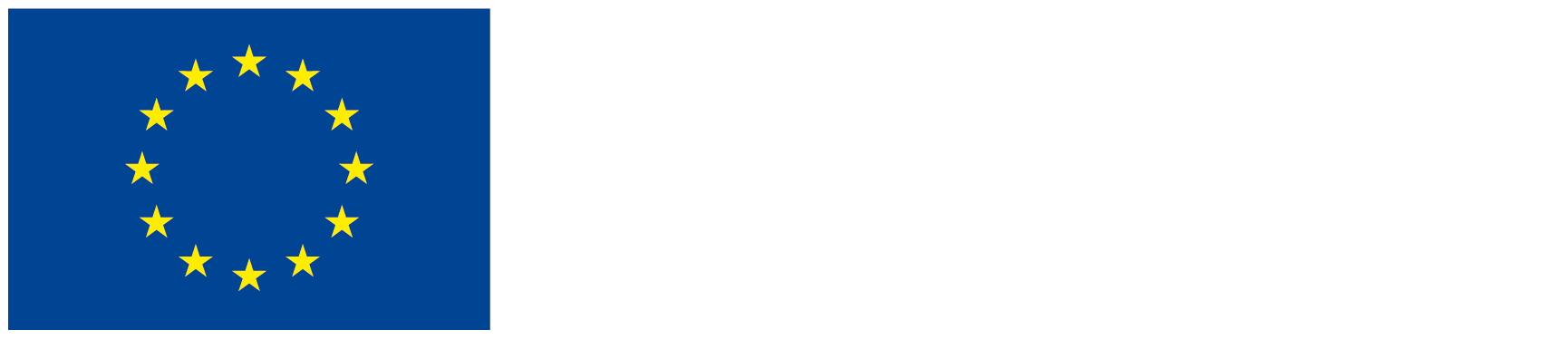 Vraag 1
LeerkrachtWat zou jij als leerkracht doen direct na dit incident en wat voor acties zou je daarna moeten ondernemen (schoolplein)?
GezinWelke stappen zou je ondernemen en wat voor reactie zou je verwachten van het onderwijzend personeel wanneer je wordt geïnformeerd over het incident op het schoolplein?
TherapeutWelke suggesties zou je doen richting de familie en de school om met vergelijkbare situaties op het schoolplein om te gaan in de toekomst?
Het BRIGHTER FUTURE project is gefinancierd met steun van de Europese Commissie. Dit materiaal geeft alleen de visie van de auteurs weer. De Commissie kan niet verantwoordelijk worden gehouden voor de inhoud.
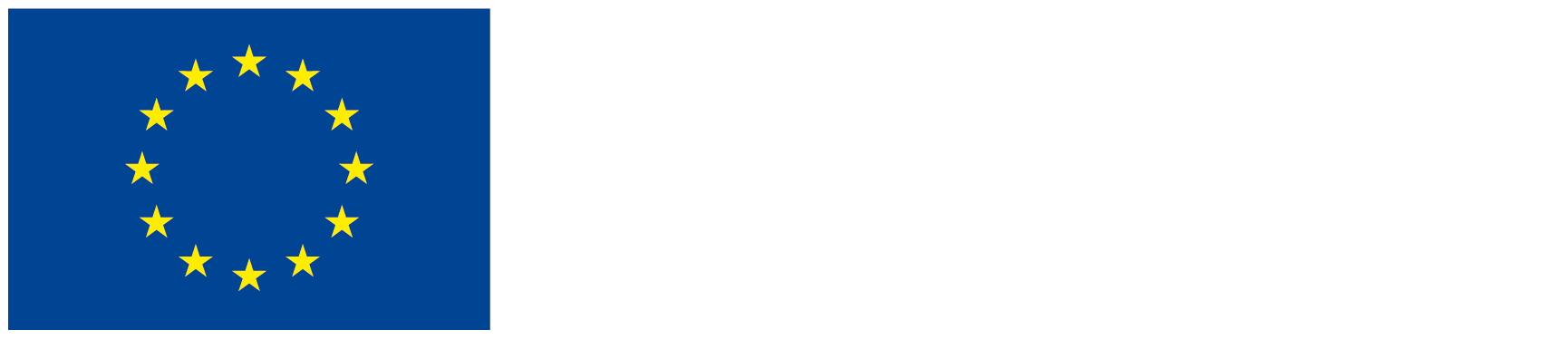 Wat zou jij doen: suggesties
Breng degenen die betrokken waren in het gevecht bij elkaar en probeer de situatie te verduidelijken.
“Wie heeft iets fout gedaan?”
Ben begripsvol richting het slachtoffer van racisme, begrijp hun boosheid en biedt hem/haar een alternatieve en passendere manier van reageren:
"Ik snap dat je boos bent, je hebt ook alle recht om boos te zijn, maar je kunt niet aanvallen.".
Besluit voor dat moment wat de straf gaat zijn. Het moet een constructieve straf zijn met een positieve impact als doel. 
Het is belangrijk dat de leerkracht duidelijk maakt dat het slachtoffer van racisme niet schuldig of verantwoordelijk is, maar een slachtoffer.
Deze kinderen ervaren dergelijke situaties vaker dan we ons realiseren. Vaak zeggen ze niets, omdat ze zich schamen of schuldig voelen.
Stimuleer activiteiten die werken aan respect voor diversiteit:
Nodig sprekers uit van andere etnische groepen en afkomsten om als positieve referentie te dienen.
Zoek naar positieve rolmodellen op sociale media.
Neem leesmateriaal en activiteiten op in de lesstof waarin diversiteit wordt gerepresenteerd.
Het BRIGHTER FUTURE project is gefinancierd met steun van de Europese Commissie. Dit materiaal geeft alleen de visie van de auteurs weer. De Commissie kan niet verantwoordelijk worden gehouden voor de inhoud.
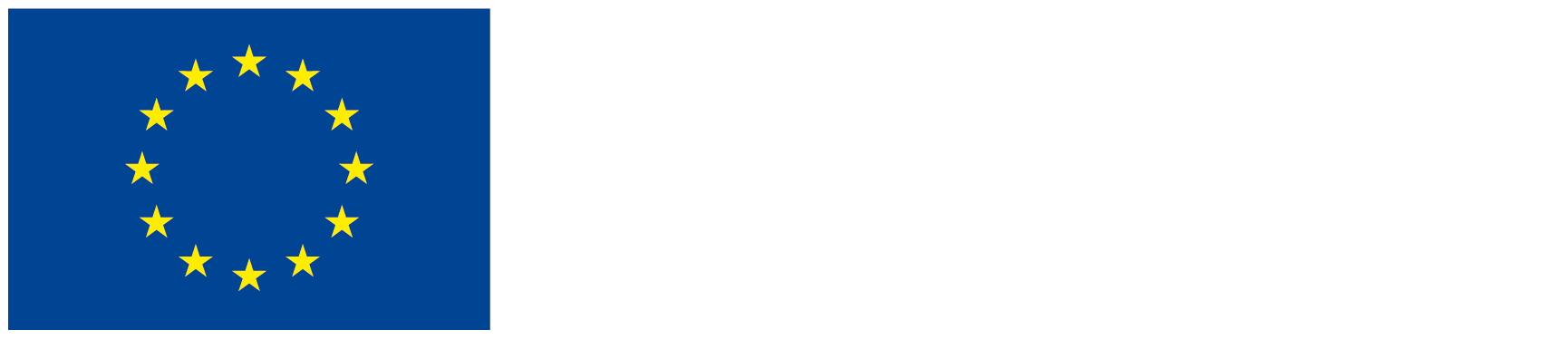 Vraag 2
LeerkrachtWat zou je reactie zijn n.a.v. het gedrag van de leerling in de klas (hij onderbreekt de les, maakt grapjes, staat op van zijn stoel, stoort zijn klasgenoten…)?
GezinJe bent je bewust van de kwetsbare tijd waar je kind doorheen gaat. Wat zou de reactie van de school moeten zijn richting de emotionele behoeften van je kind?
TherapeutJe bent je bewust van de kwetsbare tijd waar dit kind doorheen gaat. Wat zou de reactie van de school moeten zijn richting de emotionele behoeften van dit kind?
Het BRIGHTER FUTURE project is gefinancierd met steun van de Europese Commissie. Dit materiaal geeft alleen de visie van de auteurs weer. De Commissie kan niet verantwoordelijk worden gehouden voor de inhoud.
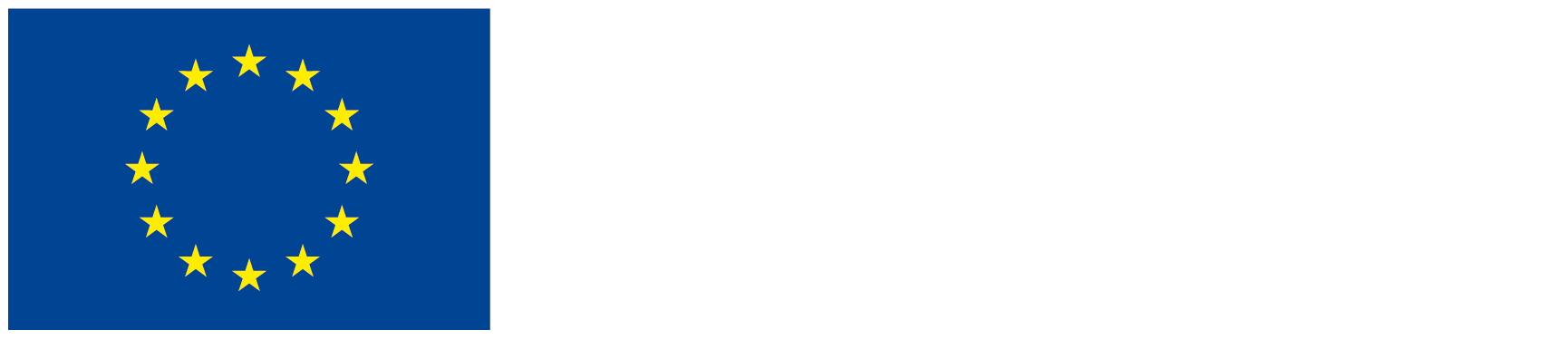 Reageren op emotionele behoeften
Blijf rustig en bedenk dat het niet persoonlijk is. Als we het verhaal kennen, dan kunnen we begrijpen wat de situatie is waar het kind zich in bevindt. Het begrijpen van hun behoeften is de eerste stap van onze interventie.
Ga niet in discussie, maar probeer een gesprek te voeren en bedenk zo mogelijk een zin die hen bij het gesprek betrekt: "Natuurlijk had je goede redenen om je zo te gedragen”. Maak geen ruzie met de leerling.
Wanneer hij/zij rustig wordt, dan spreken we af later nog een keer individueel met hem/haar te spreken. Op deze manier laat je een oprechte interesse zien in de situatie van het kind.
Als het kind niet rustig wordt… neem dan vooraf bepaalde maatregelen volgens het protocol (samenlevingsplan).
Kom op zijn/haar gedrag terug wanneer het kind gekalmeerd is om uit te vinden wat de triggers zijn en doe dit in samenwerking met het begeleidingsteam door een gesprek te houden met het gezin.
Biedt het kind nieuwe strategieën aan om met situaties die uit de hand lopen om te gaan. Geef het kind de tijd om deze vaardigheden machtig te worden en zijn/haar emoties kan beheersen.
PPP strategie (unconditionality, predictability, presence and patience). Wij hebben de belangrijke rol van veerkracht coaches.
Onvoorwaardelijkheid (unconditionality): het kind moet weten dat, wat er ook gebeurt, we aan zijn/haar kant staan
Voorspelbaarheid (predictability): voorspelbare mensen en routines vormen de sleutel tot kinderen die zich emotioneel veilig voelen
Aanwezigheid (presence): het groeten van het kind, glimlachen en interesse tonen zijn signalen die het kind laten zien dat je er voor hem/haar bent.
Geduld (patience): emotie regulatie gebeurt niet plotseling, we moeten het kind tijd en geduld geven om de benodigde vaardigheden zich eigen te maken.
Houd er rekening mee dat kinderen die negatieve jeugdervaringen hebben sensitief kunnen zijn voor onverwachte veranderingen en transities.
If with the measures taken, we see that there is no positive resolution or even that the conditions worsen, other external measures could be recommended…
Werk aan emoties op groepsniveau.
Het BRIGHTER FUTURE project is gefinancierd met steun van de Europese Commissie. Dit materiaal geeft alleen de visie van de auteurs weer. De Commissie kan niet verantwoordelijk worden gehouden voor de inhoud.
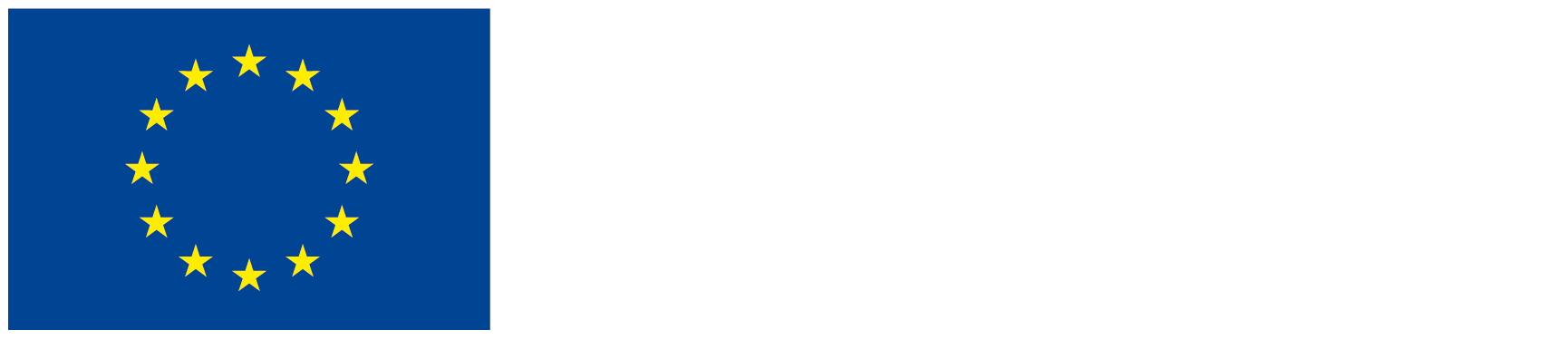 Vraag 3
LeerkrachtDenk je dat het nodig is om gezinnen te betrekken in de klas?Wat zouden de belangrijkste dingen zijn om rekening mee te houden om tot een goede communicatie te komen tussen het gezin en de school?
GezinWat zouden de belangrijkste dingen zijn om rekening mee te houden om tot een goede communicatie te komen tussen het gezin en de school?
TherapeutWat zouden de belangrijkste dingen zijn om rekening mee te houden om tot een goede communicatie te komen tussen jou, het gezin en de school?
Het BRIGHTER FUTURE project is gefinancierd met steun van de Europese Commissie. Dit materiaal geeft alleen de visie van de auteurs weer. De Commissie kan niet verantwoordelijk worden gehouden voor de inhoud.
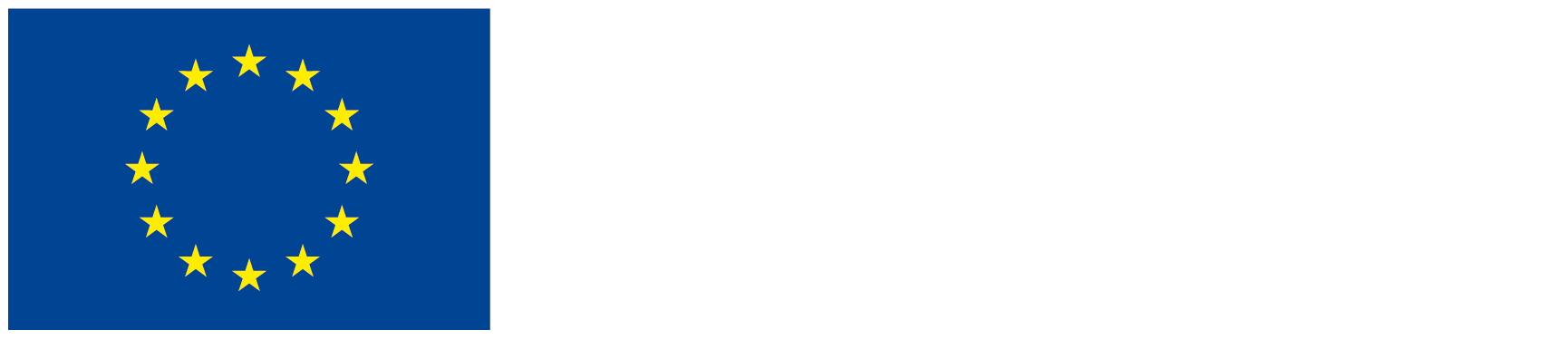 Goede communicatie
Elke betrokken partij zou als doel moeten hebben om goed te communiceren, respect te tonen naar anderen en elkaars rol te vertrouwen en er niet mee te interveniëren.
Team work: voor kinderen die negatieve jeugdervaringen hebben is teamwork essentieel om gemeenschappelijke doelstellingen op te stellen.
We moeten ons bewust zijn van de privacy van persoonlijke verhalen. Welke informatie beschouw je als belangrijk om aan het gezin te vragen?
Relevante informatie die kunnen helpen bij de ondersteuning en begeleiding van de kinderen
Gezinnen moeten de informatie verschaffen die nodig is voor leerkrachten om sensitief te zijn voor de behoeften van de kinderen en om te kunnen begrijpen dat kinderen die geleden hebben onder negatieve jeugdervaringen extra uitdagingen met zich mee kunnen brengen.
Betrek kinderen waar mogelijk.
Het is vooral belangrijk om dagelijkse problemen of klachten over het kind niet in hun bijzijn te bespreken…
Vooruitgang benoemen en positief zijn.
Het is belangrijk om te zoeken naar en het gebruiken van passende woorden die passen bij de diversiteit.
Ben geïnformeerd over hoe te werken in de klas, zoek naar middelen en informatie gerelateerd aan het werken met kinderen met negatieve jeugdervaringen.
Label niet en neem niet voor lief dat alles een uitkomst is van adoptie.
Vergeet nooit dat kinderen die negatieve jeugdervaringen hebben in de eerste plaats kinderen zijn.
Het BRIGHTER FUTURE project is gefinancierd met steun van de Europese Commissie. Dit materiaal geeft alleen de visie van de auteurs weer. De Commissie kan niet verantwoordelijk worden gehouden voor de inhoud.
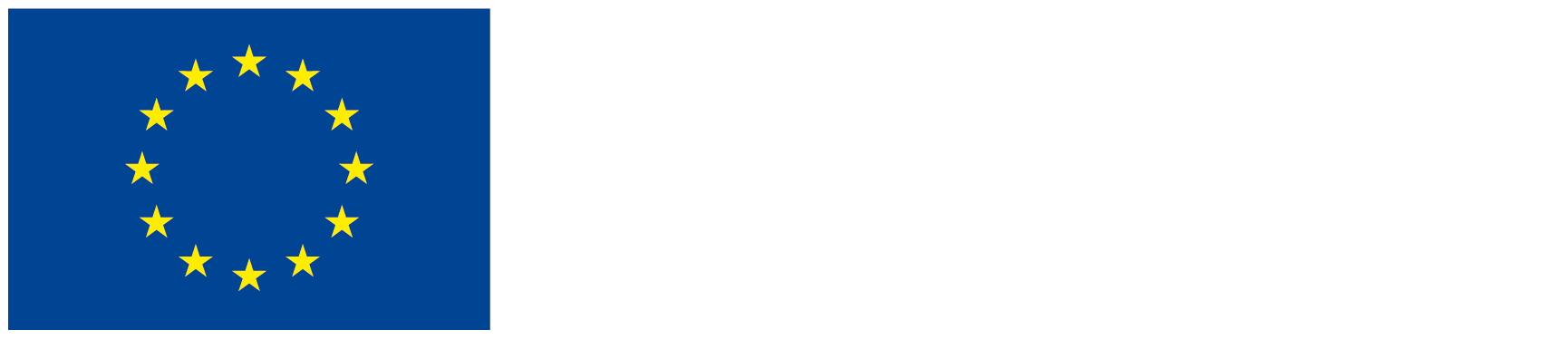 Laatste vraag
Als toekomstige leerkrachten/professionals die gaan werken met deze kinderen, beschouw je training op dit gebied als relevant?
Het BRIGHTER FUTURE project is gefinancierd met steun van de Europese Commissie. Dit materiaal geeft alleen de visie van de auteurs weer. De Commissie kan niet verantwoordelijk worden gehouden voor de inhoud.
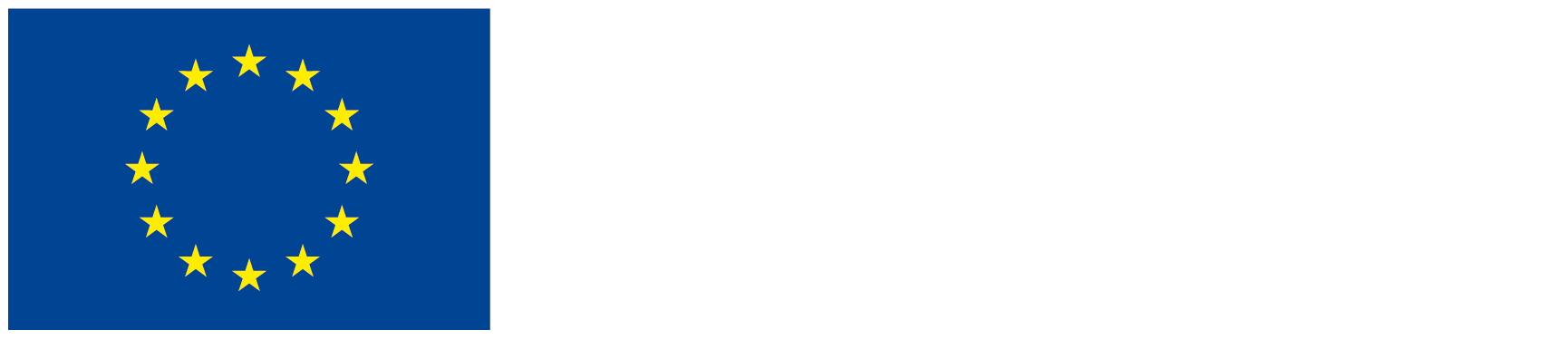 Laatste opmerkingen
Het is belangrijk dat de betrokken partijen samenwerken en een soepel communiceren.
De leerling moet dezelfde reactie krijgen van alle betrokken partijen.
Probeer een atmosfeer van cohesie te creëren en behouden en de groep.
Werk aan emoties met kinderen
Het BRIGHTER FUTURE project is gefinancierd met steun van de Europese Commissie. Dit materiaal geeft alleen de visie van de auteurs weer. De Commissie kan niet verantwoordelijk worden gehouden voor de inhoud.
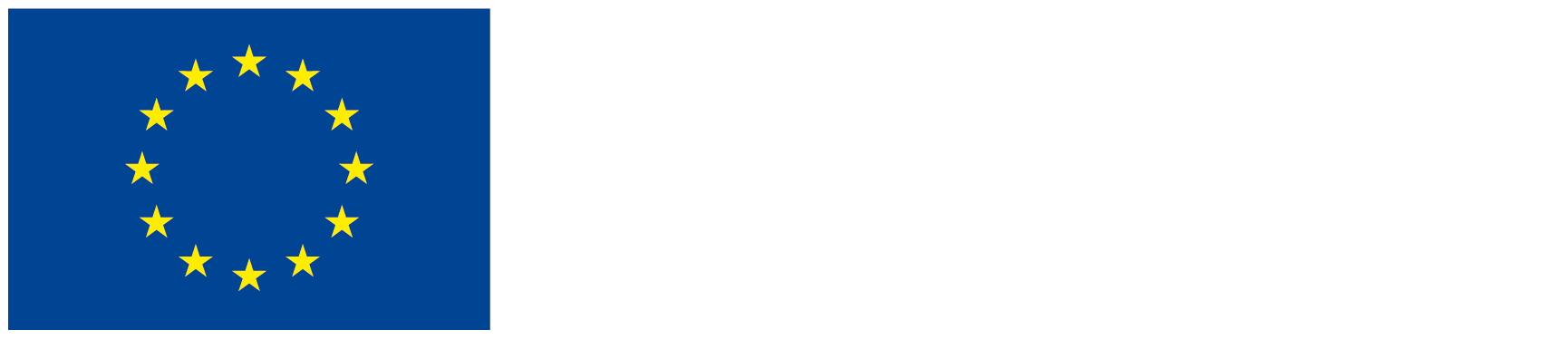